Муниципальное бюджетное общеобразовательное учреждение города Владимира «Средняя общеобразовательная школа №28»
Приемыш Д.Н. Мамин-Сибиряк
Урок литературного чтения
Учителя начальных классов 
первой квалификационной категории
Шалагина Виктория Евгеньевна,
Дроголюбская Надежда Геннадьевна
Учитель начальных классов
 высшей квалификационной категории
Романова Лариса Владимировна
город Владимир, 2022 г.
Слово это серьезное, главное, важное.
То, что значит оно, очень нужно для каждого.
В нем забота и ласка, тепло и любовь.
В нем стремленье на помощь прийти вновь и вновь.
Это качество в сердце у многих живет
И о боли других позабыть не дает.
И оно поважней, чем лица красота
Догадались, что это? Сердец ДОБРОТА…
?
Что такое доброта?
Тема урока
Дмитрий Наркисович Мамин- Сибиряк

Приемыш
Учебные задачи
учиться…
учиться…
учиться…
учиться…
Учебные задачи
учиться правильно выразительно читать
учиться отвечать на вопросы с помощью  чтения текста ( выборочное чтение, тщательное, аналитическое)
учиться давать характеристику героям
учиться работать в группах
учиться определять успешность выполнения своего задания
Главные герои
Главные герои
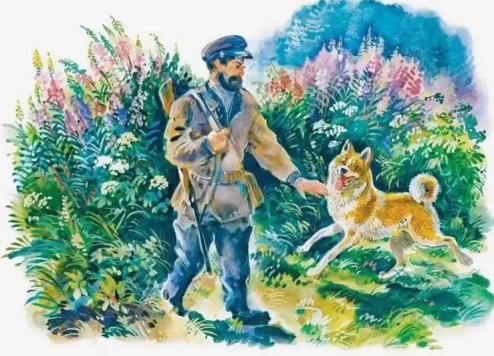 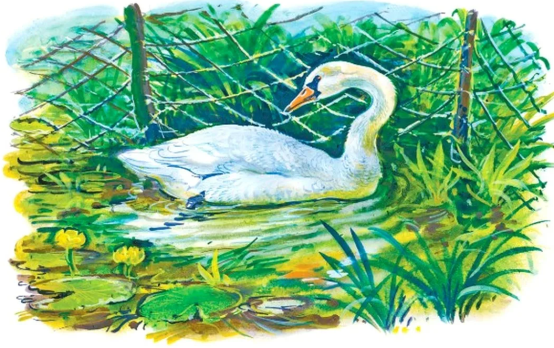 Соболько
Тарас
Приемыш
Какие отношения сложились между героями?
Работа в группах
Физкультминутка
Лебеди летят, крыльями машут.
Прогнулись над водой, качнули головой.
Прямо и гордо умеют держаться, Очень бесшумно на воду садятся.
Работа в группах
Что общего в характере этих героев?
?
Что такое доброта?
Учебные задачи
учиться правильно выразительно читать
учиться отвечать на вопросы с помощью текста ( выборочное чтение, тщательное, аналитическое)
учиться давать характеристику героям
учиться работать в группах
учиться определять успешность выполнения своего задания
Лист самооценки
Рефлексия
Домашнее задание
1.Приготовьте рассказ о том, какое доброе дело вы сделали. Какую помощь оказали тому, кто в ней нуждался. (группа «Журналисты»)
2.Напишите благодарственное письмо Тарасу. (группа «Тарас»)
3.Сделай зарисовку эпизода, который особенно тронул тебя. (группа «Соболько»)
4.Составьте кроссворд по тексту. (группа «Приемыш»)
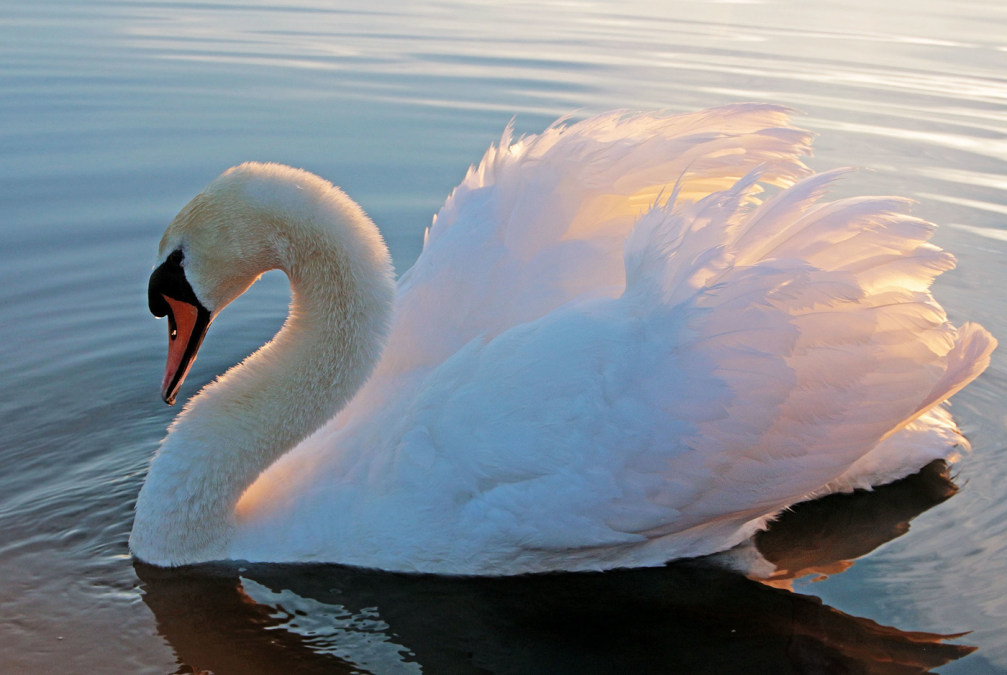 Спасибо за урок!